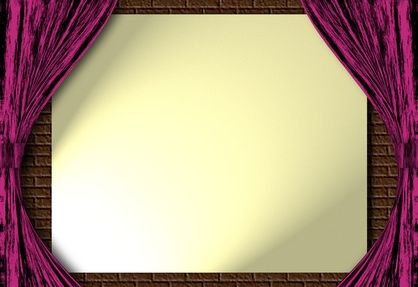 স্বাগতম
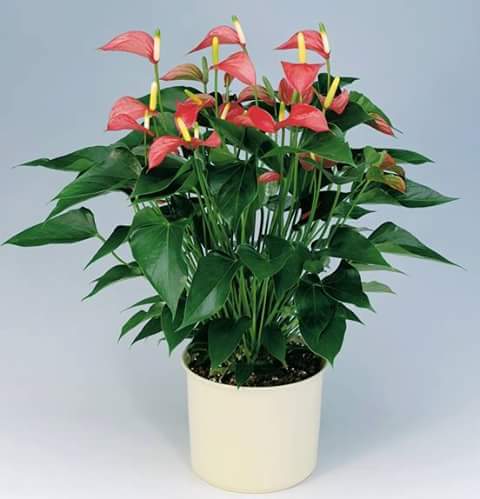 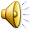 কম্পিউটার অফিস অ্যাপ্লিকেশন -২  ক্লাশে সকলকে আন্তরিক শুভেচ্ছা
2/15/2020
1
শিক্ষক পরিচিতি
নামঃ মোঃ ওবায়দুর রহমান  ( সুমন )
প্রতিষ্ঠানের নামঃ সান্তাহার টেকনিক্যাল অ্যান্ড বিজনেস ম্যানেজমেন্ট কলেজ ।
সান্তাহার , আদমদীঘি , বগুড়া ।
পদবীঃ প্রভাষক (কম্পিউটার)
মোবাইলঃ ০১৭১৮-২২০২৪২
 E-Mail: sumonpouta1@gmail.com
ফেসবুক আইডিঃ সুমন ওবায়দুর  রহমান।
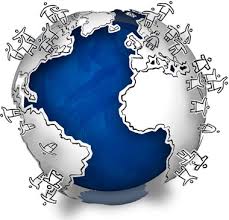 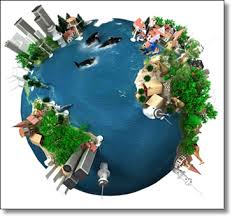 এবার বলো ছবিটি কিসের?
ছবিটি দেখে কিছু বুঝা যায়?
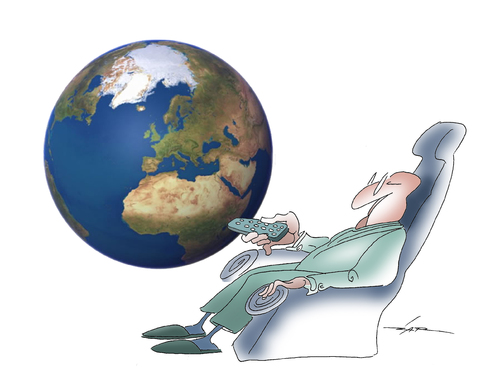 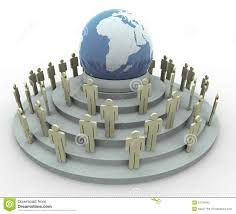 ছবিটি কিসের?
ছবিটি কিসের?
তাহলে ছবিগুলো দ্বারা আমরা বুঝতে পারছি সমগ্র বিশ্ব একটি গ্রামে পরিণত হয়েছে।
ছবিটি কিসের?
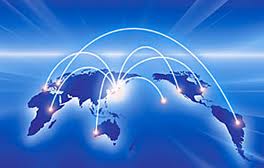 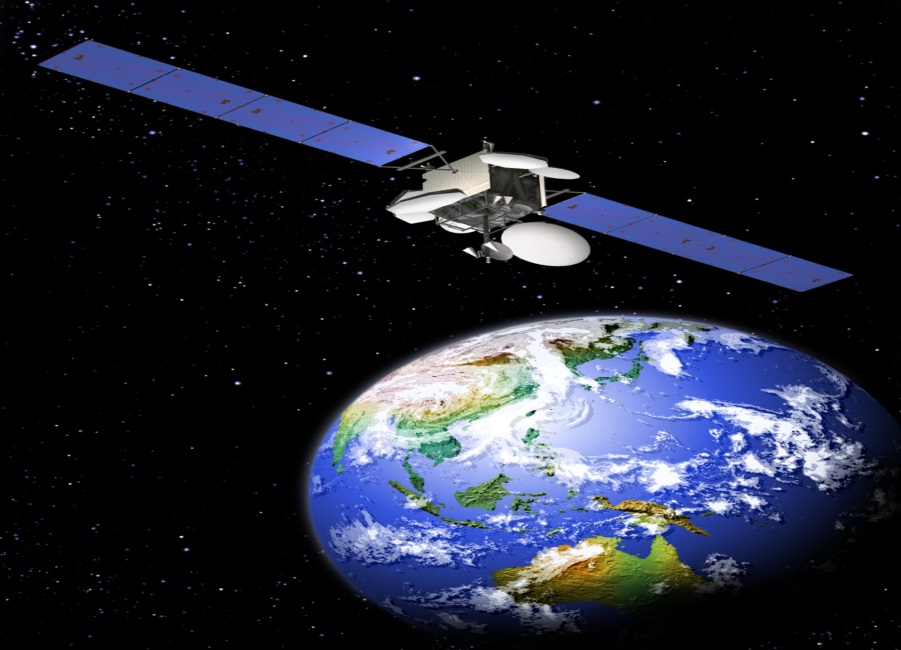 ছবিটি কিসের?
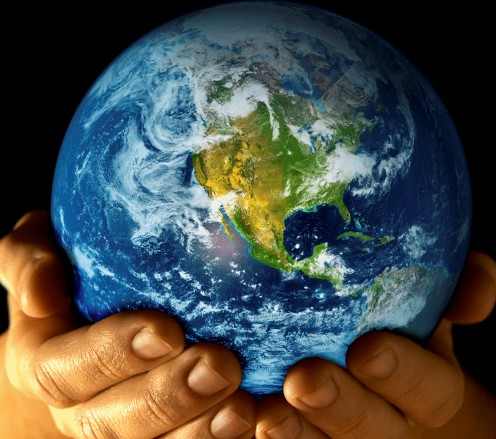 বিশ্ব আজ হাতের মুঠোয়
আমাদের আজকের পাঠ-
বিশ্বগ্রাম ও তার উপাদান
শিখন ফল
এই পাঠ শেষে শিক্ষার্থীরা-
বিশ্বগ্রামের ধারণা ব্যাখ্যা করতে পারবে
বিশ্বগ্রামের বৈশিষ্ট্য ব্যাখ্যা করতে পারবে
তথ্য প্রযুক্তি কিভাবে বিশ্বায়নের ক্ষেত্রে সহায়ক তা বলতে পারবে।
ছবিটি কার?
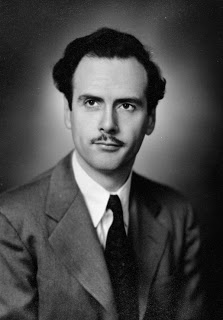 মার্শাল ম্যাকলুহান
ইনি হচ্ছেন বিশ্বগ্রামের জনক
মূল ধারণাটি হলো বর্তমান বিশ্ব ইলেকট্রনিক মিডিয়ার মাধ্যমে পারস্পারিক সম্পর্কের ভিত্তিতে একটি গ্রামে পরিণত হবে।
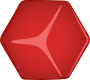 বিশ্বগ্রামের উপাদান সমূহ
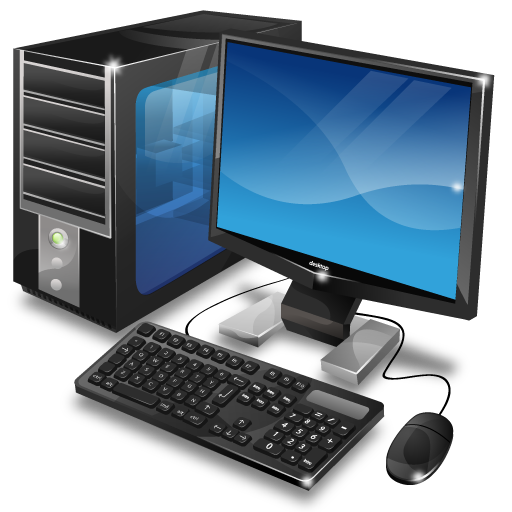 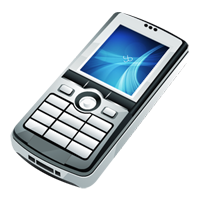 এগুলো কী?
হার্ডওয়্যার
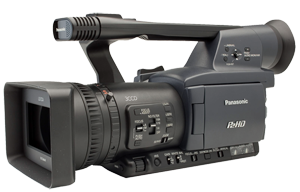 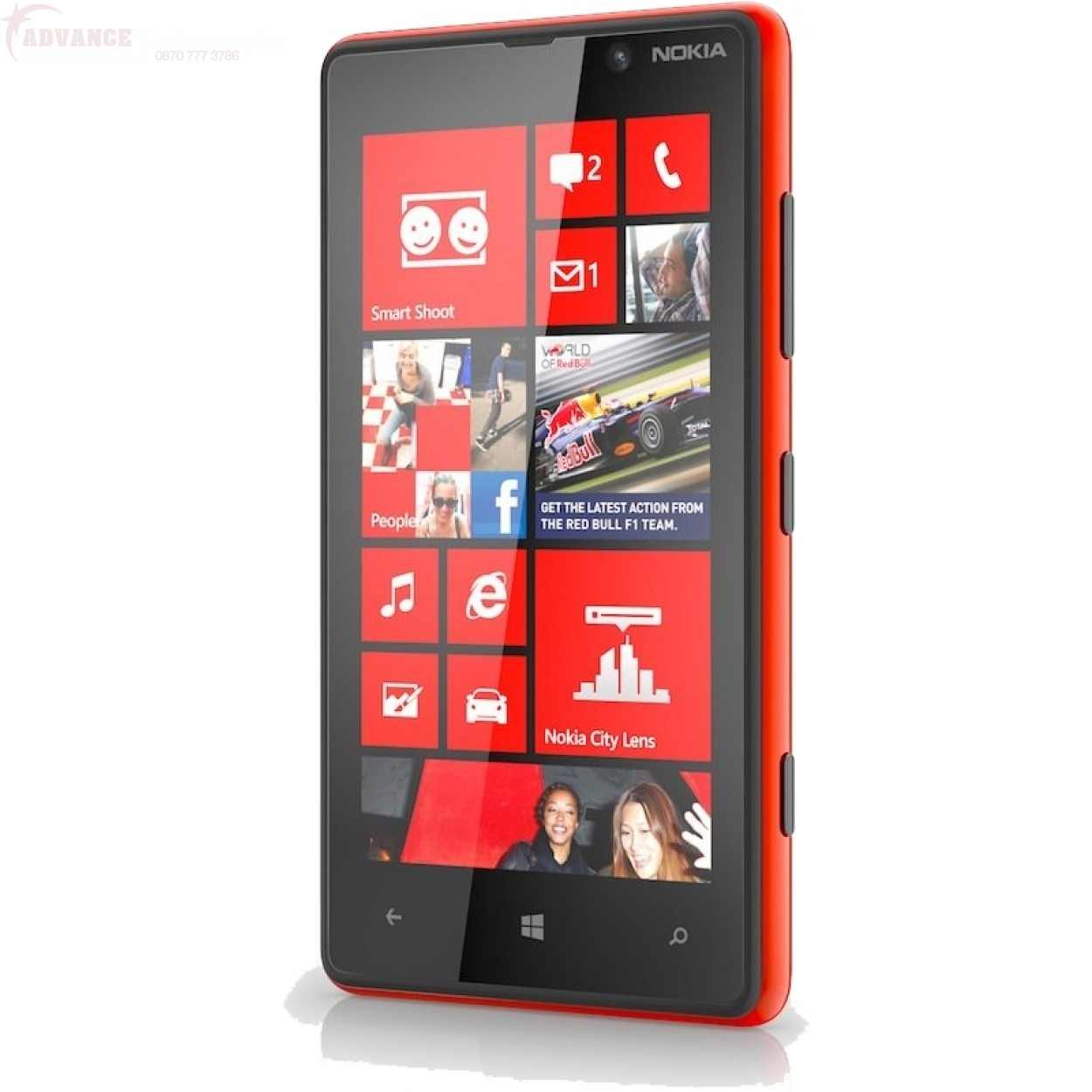 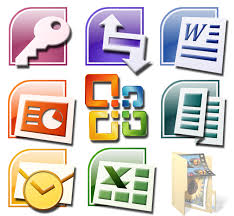 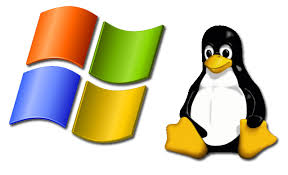 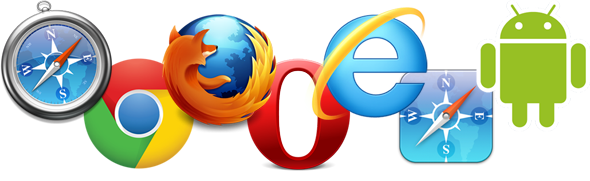 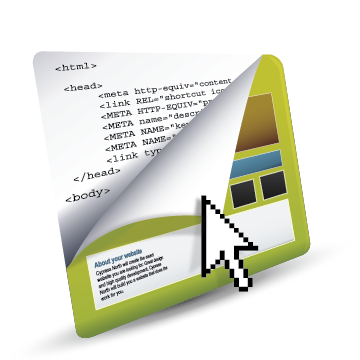 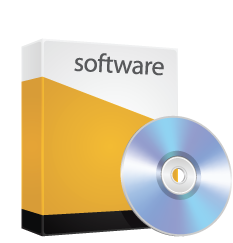 এগুলো কী?
সফটওয়্যার বা প্রোগ্রাম
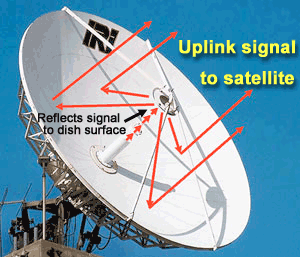 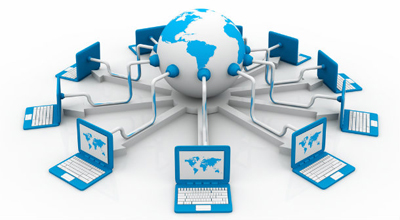 এগুলো কী?
নেটওয়ার্ক মিডিয়া ও কানেকটিভিটি
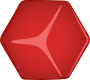 বিশ্বগ্রামের ধারণা সংশ্লিষ্ট উপাদান সমূহ
যোগাযোগ
কর্মসংস্থান
শিক্ষা
চিকিৎসা
গবেষণা
অফিস
বাসস্থান
ব্যবসা বাণিজ্য
বিনোদন
সামাজিক যোগাযোগ
সংবাদ
সংস্কৃতি
যোগাযোগ
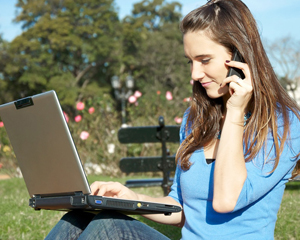 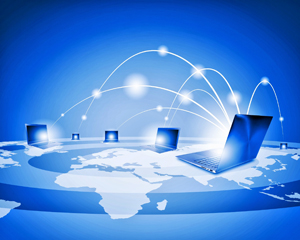 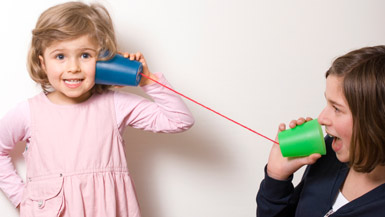 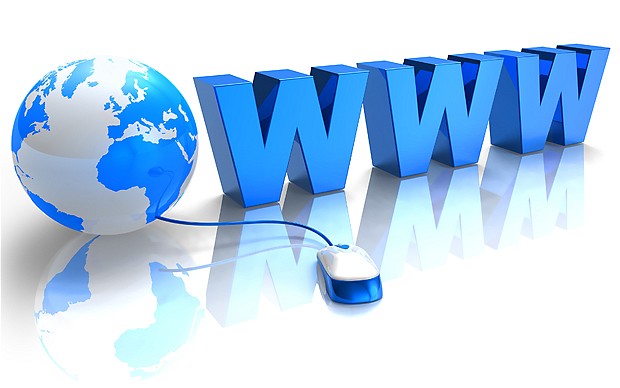 কর্ম সংস্থান
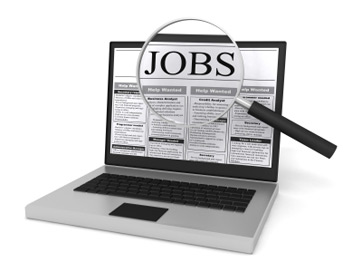 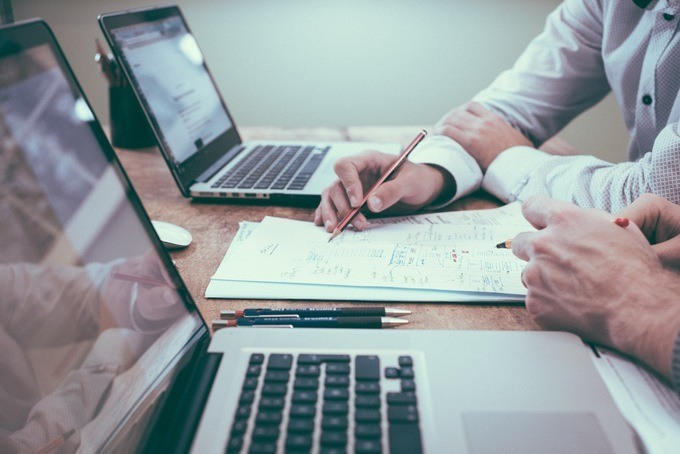 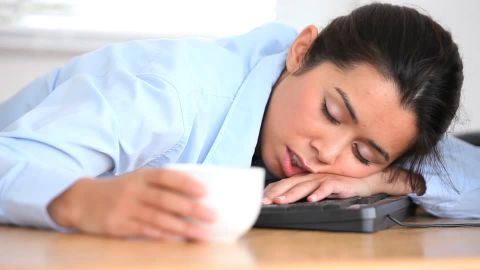 শিক্ষা
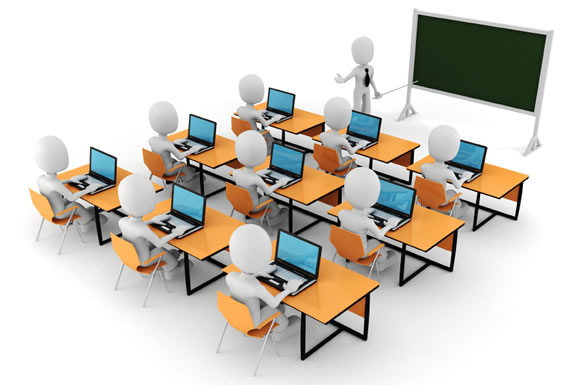 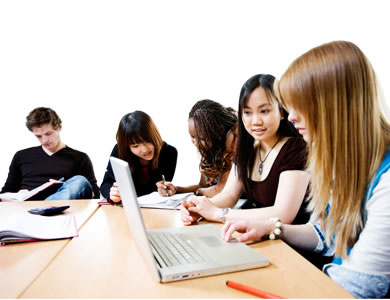 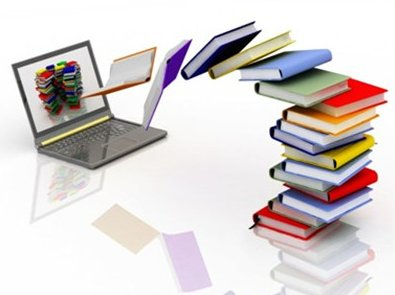 চিকিৎসা
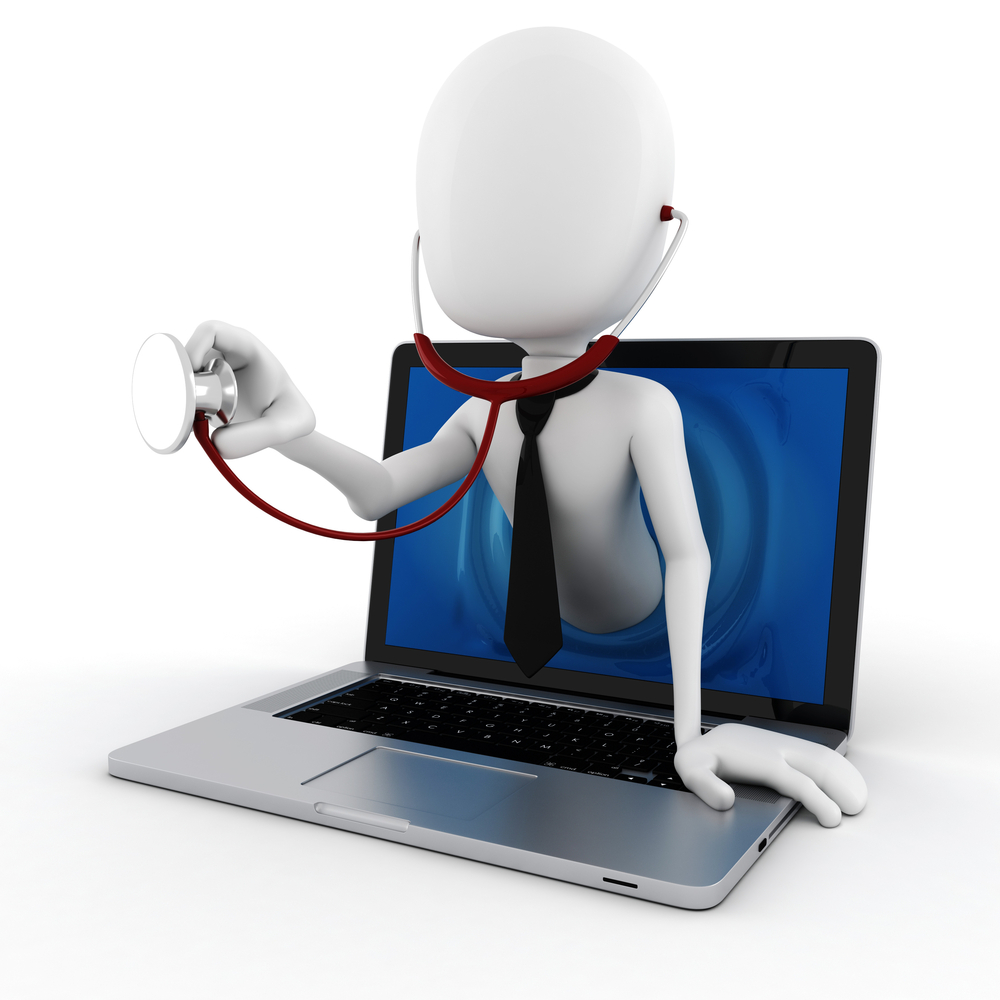 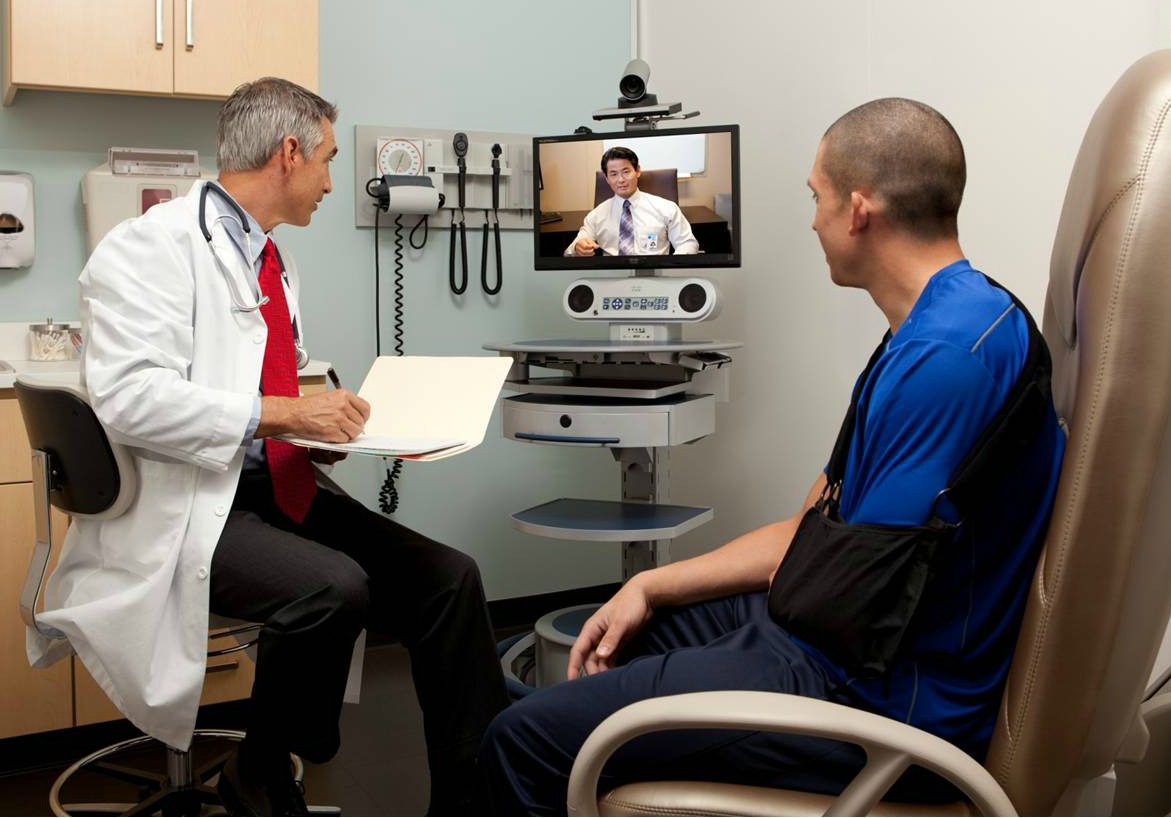 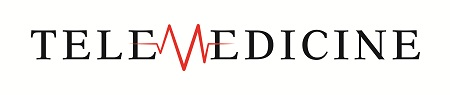 ডিজিটাল অফিস
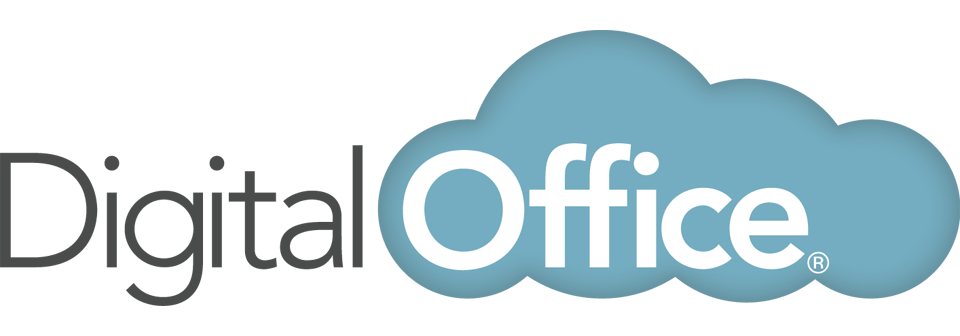 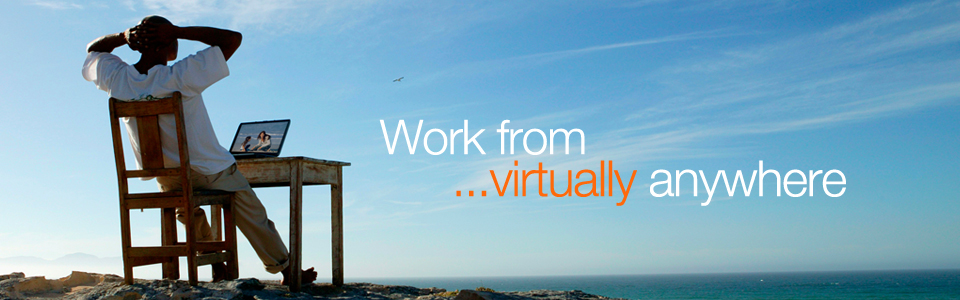 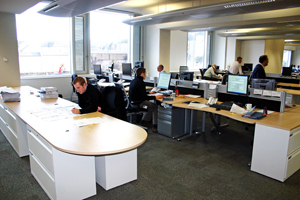 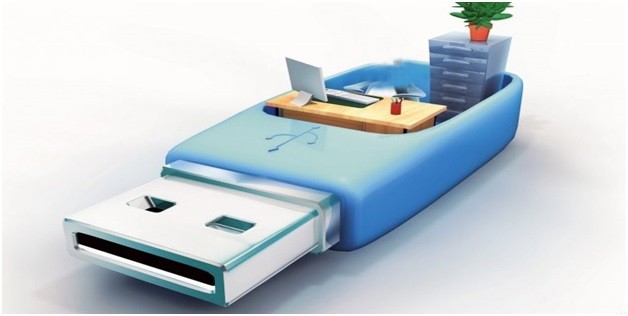 সামাজিক যোগাযোগ
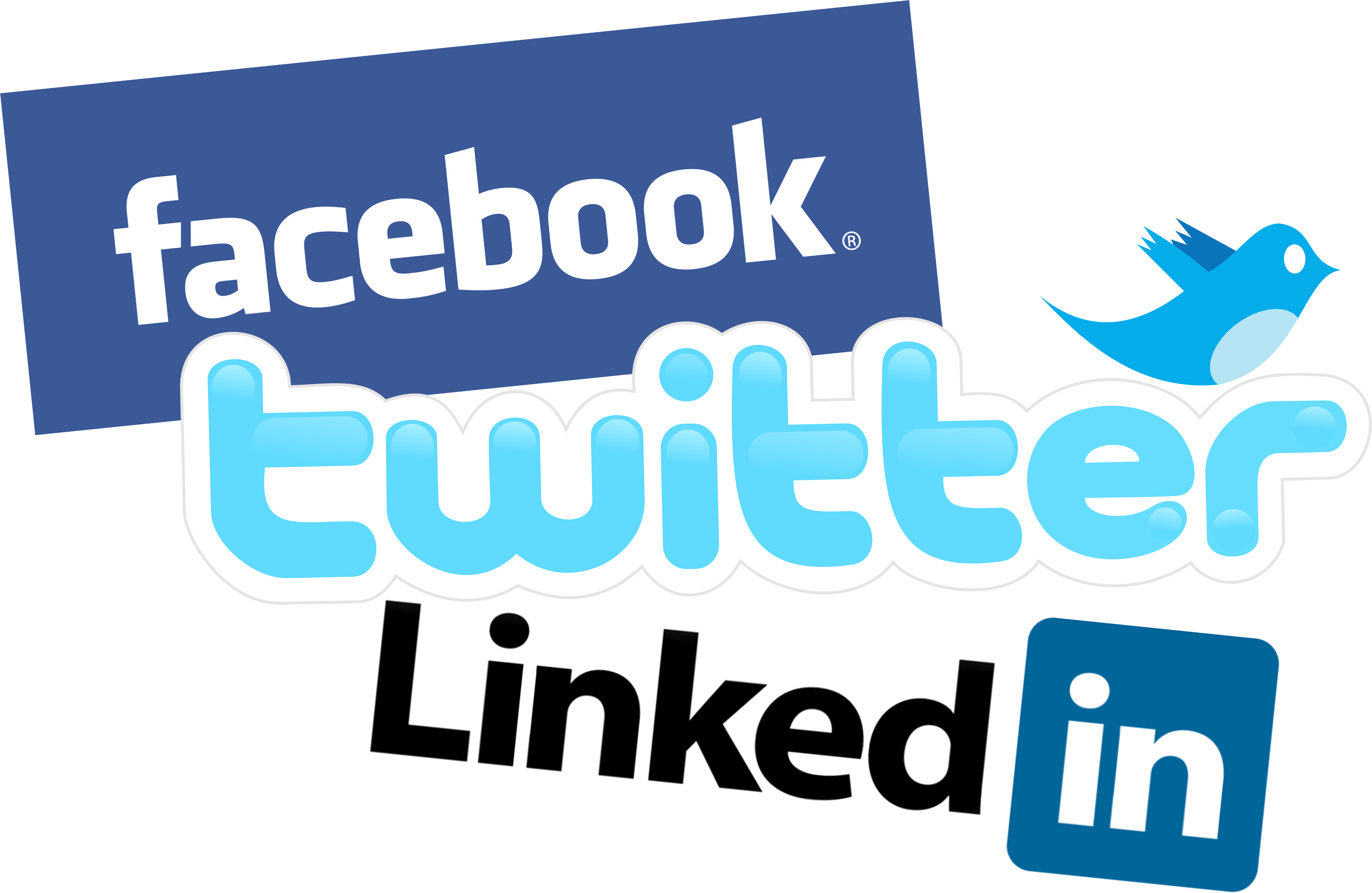 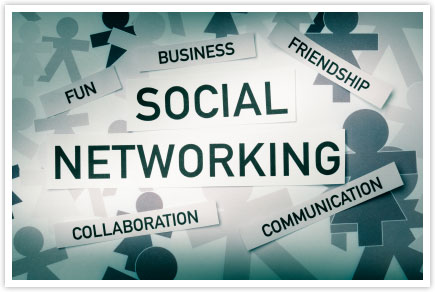 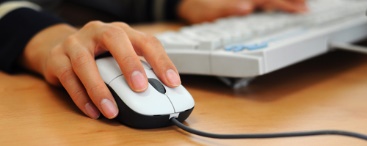 wK¬K K‡i gyn~‡Z©B †h †Kvb †`‡ki Z_¨ Rvbv hvq|
gyn~‡Z©B we‡k¦i †h †Kvb ¯’v‡bi †Kvb e¨w³i mv‡_ †hvMv‡hvM Kiv hvq|
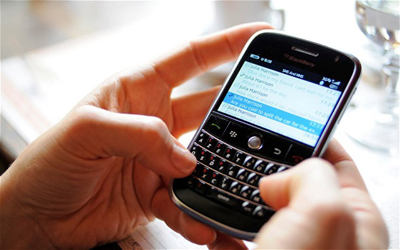 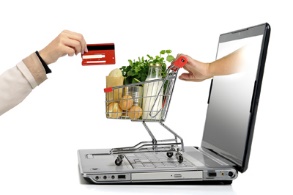 N‡i e‡mB cY¨ †Kbv †ePv Kiv hvq| e¨emv evwY‡R¨i cÖmvi NU‡Q Ges †jb‡`b mnR n‡”Q|
N‡i e‡m B›Uvi‡b‡Ui gva¨‡g AvDU‡mvwm©s K‡i DcvR©b Kiv hvq|
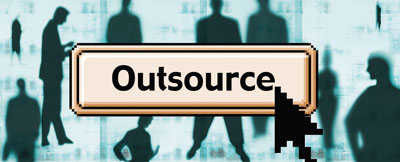 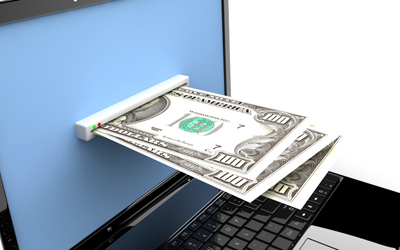 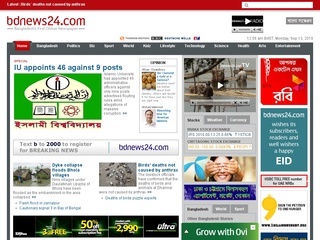 I‡qe‡c‡R GKwU weÁvcb wb‡g‡lB mviv c„w_ex‡Z Qwo‡q †`Iqv hvq|
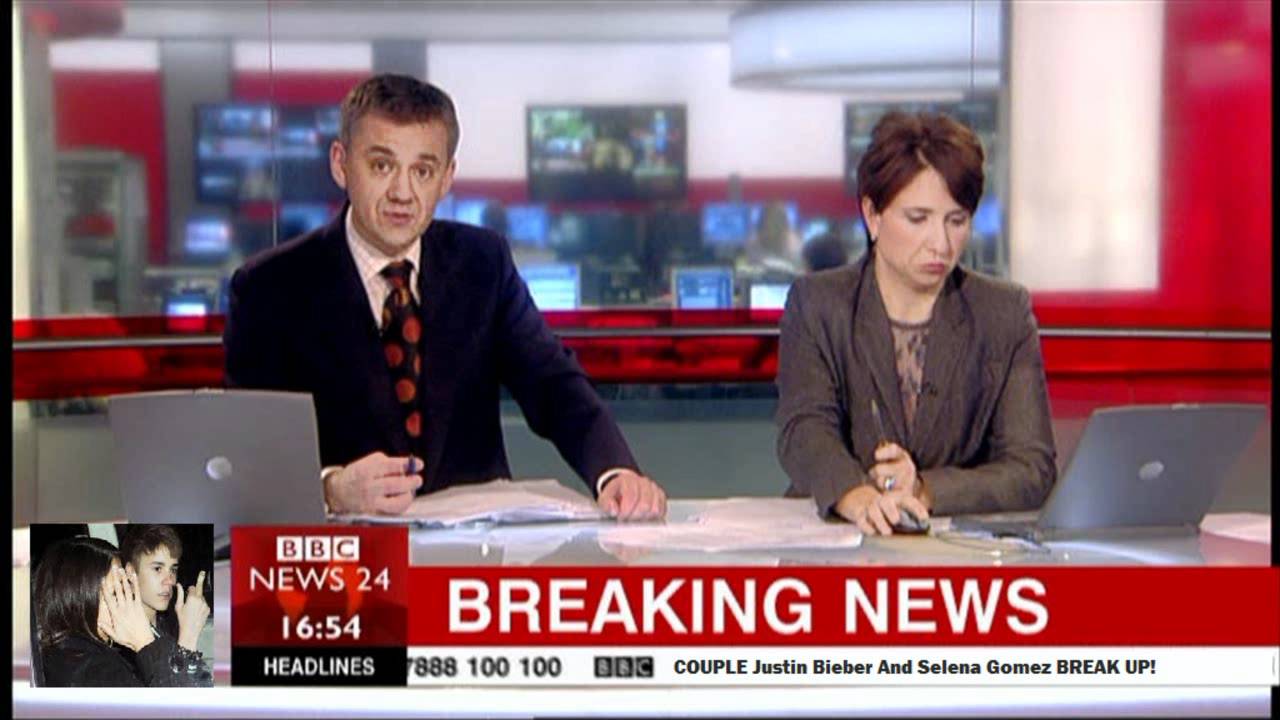 cÖwZ gyn~‡Z© we‡k¦i LeivLei Rvbv hvq|
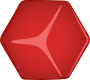 একক কাজ
বিশ্বগ্রামের সুবিধা লেখ।
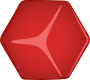 দলীয় কাজ:
বিশ্বগ্রামে কিভাবে মানুষ একে অপরের সাথে জড়িয়ে থাকে তা অভিনয় করে দেখাও।
মূল্যায়ন
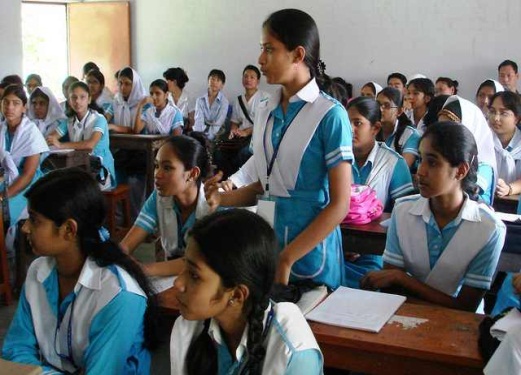 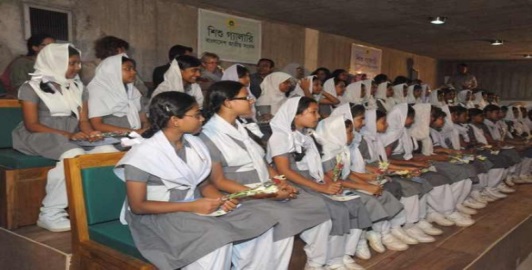 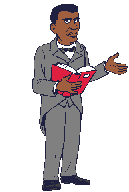 ১। বিশ্বগ্রাম কি?
২। বিশ্বগ্রামর অসুবিধা বলো।
৩। বর্তমানে আমাদের দেশে কোন কোন ক্ষেত্র সমূহে বিশ্বগ্রামের সুবিধা পরিলক্ষিত হয়?
ধন্যবাদ
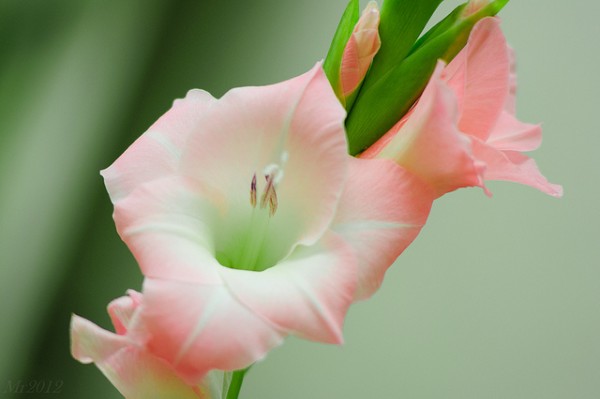